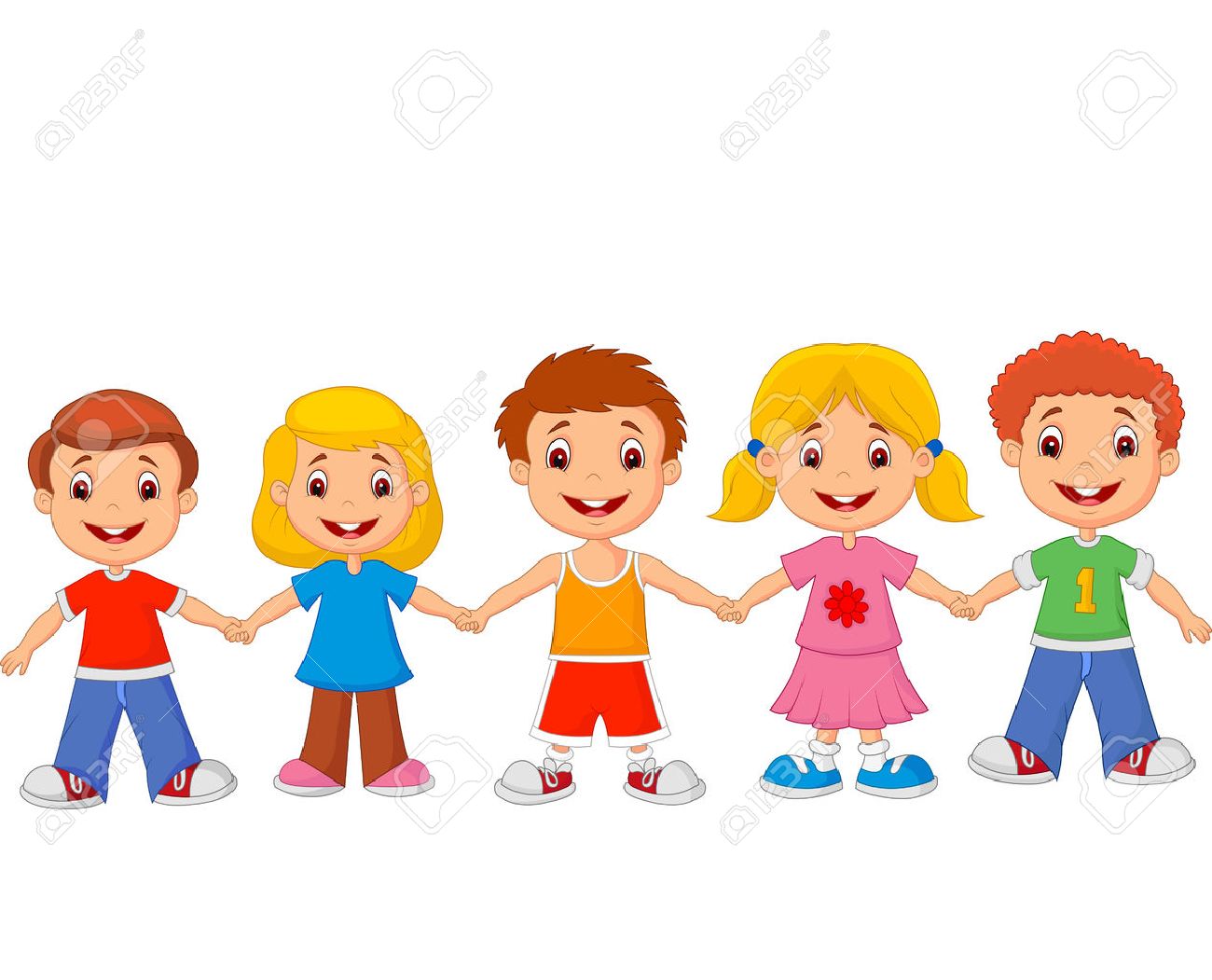 Educadora de Párvulos: Verónica Rodríguez
Kínder y Pre Kínder
Escuela Pedro Antonio Tejos
OA  7 Exploración del Entorno Natural
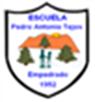 Mi Cuerpo.
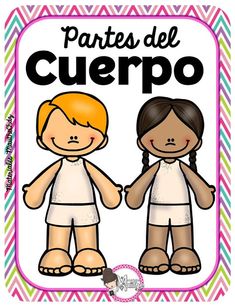 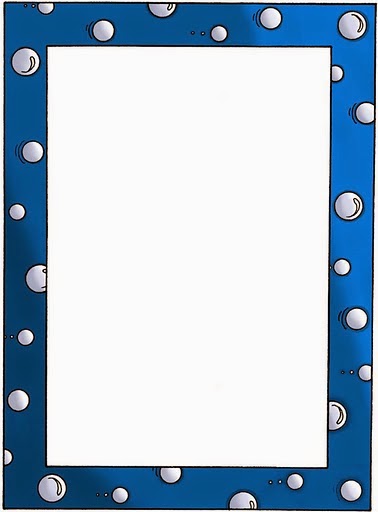 El cuerpo de divide en 3 partes:
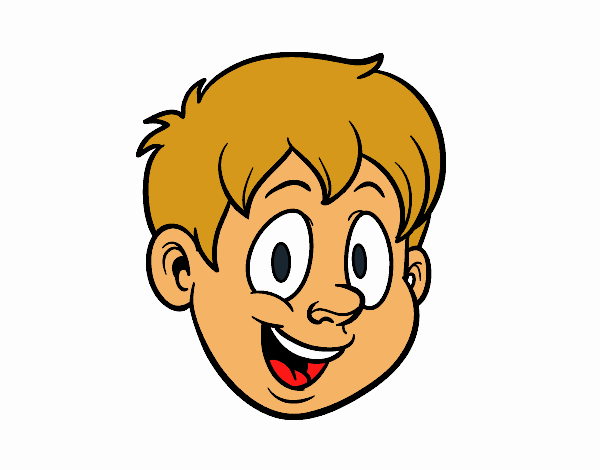 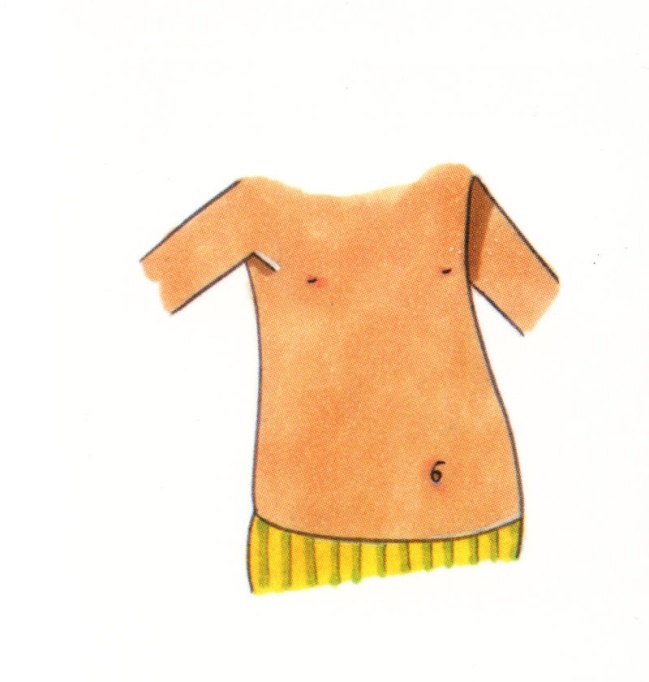 Cabeza
tronco
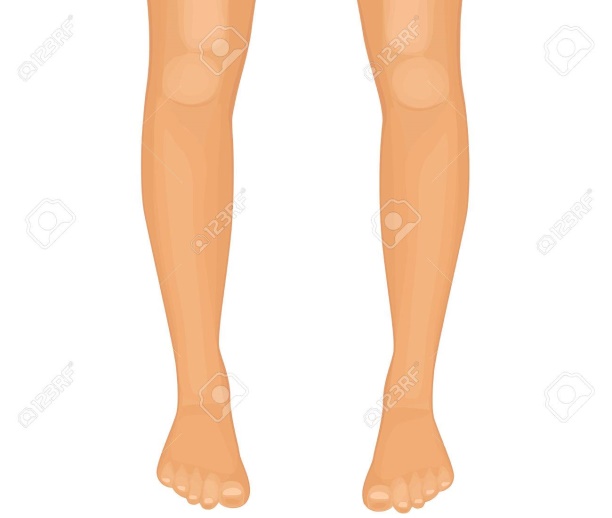 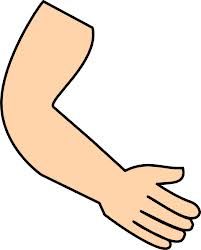 Extremidades
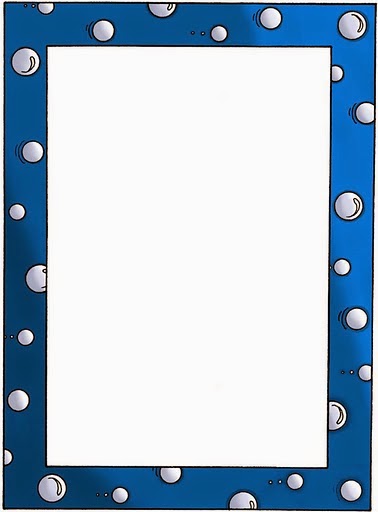 Partes del cuerpo
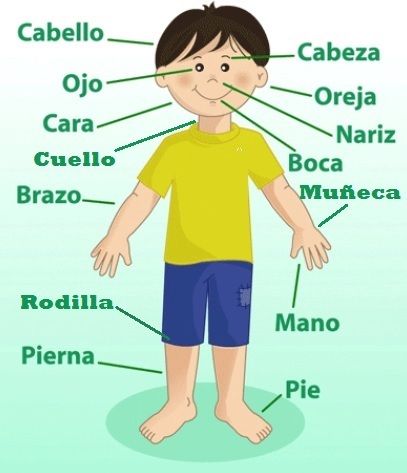 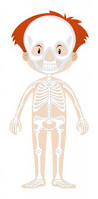 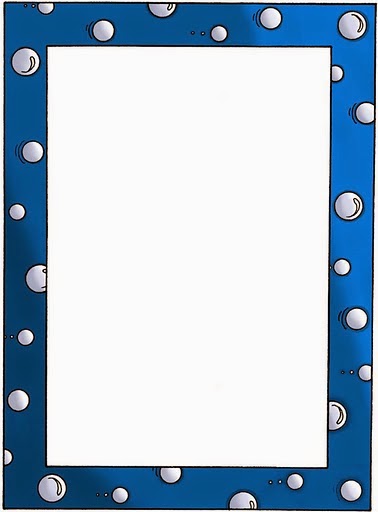 Actividad: Nombra las partes del cuerpo.
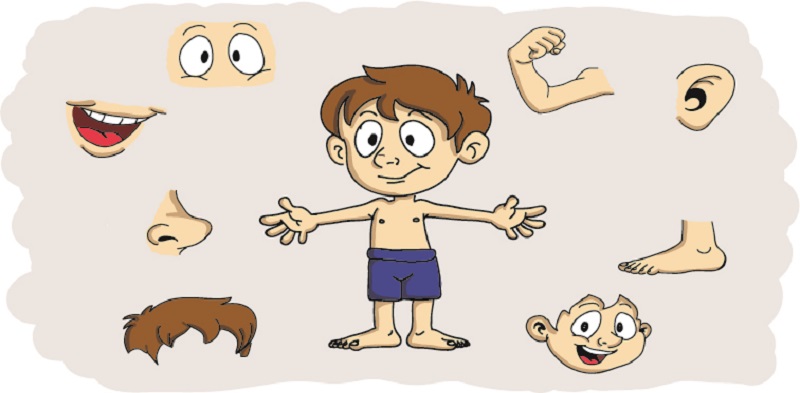 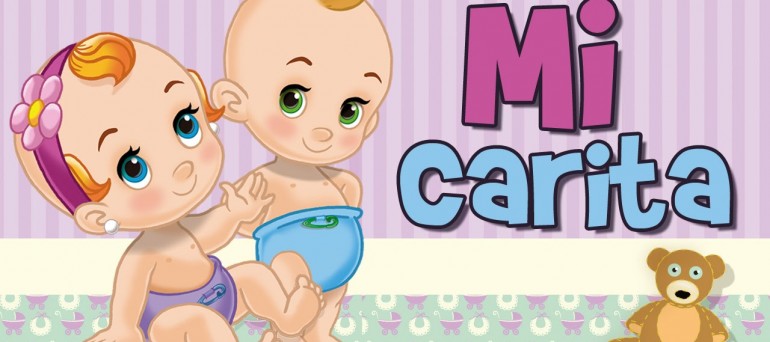 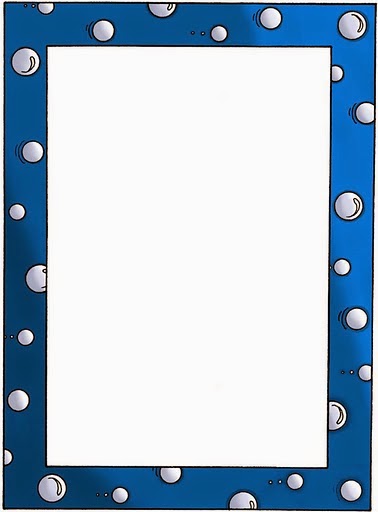 Actividad: Observa la imagen, comenta la función de cada parte. Pincha para que aparezcan.
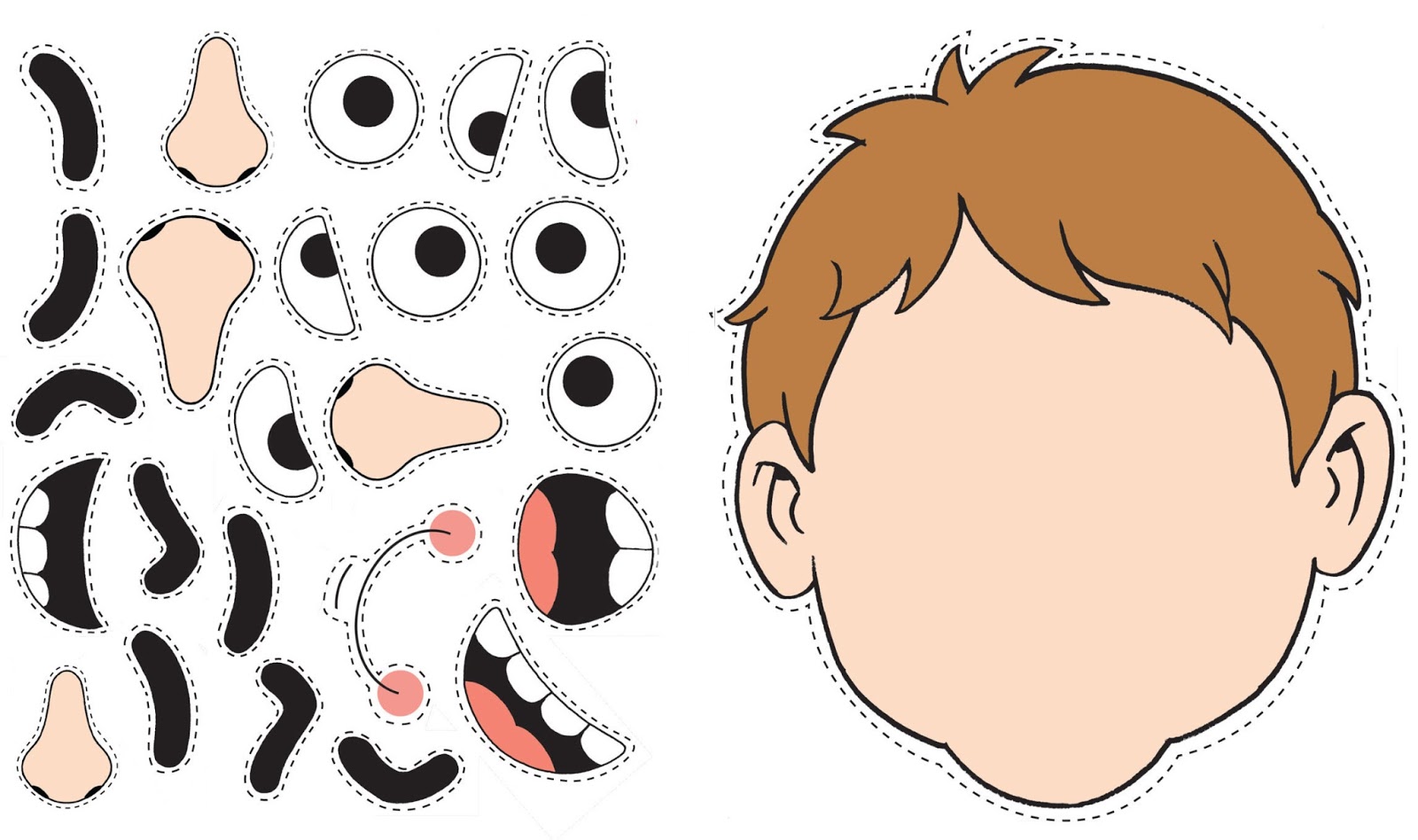 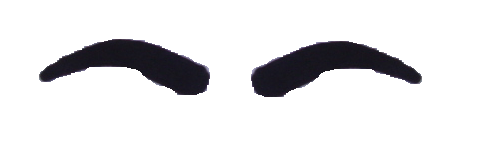 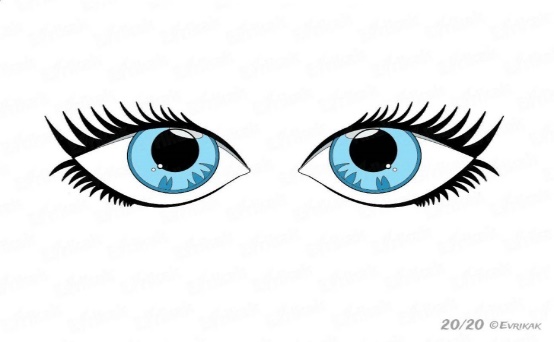 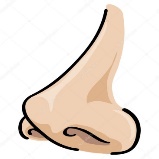 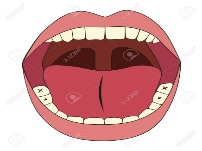 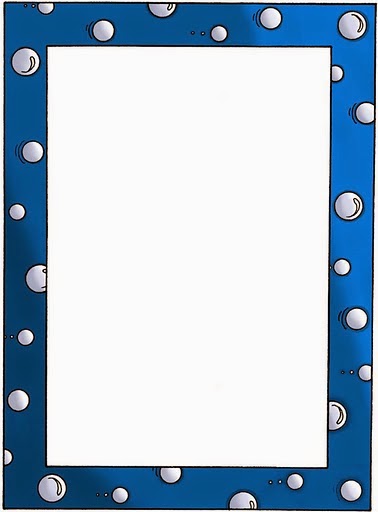 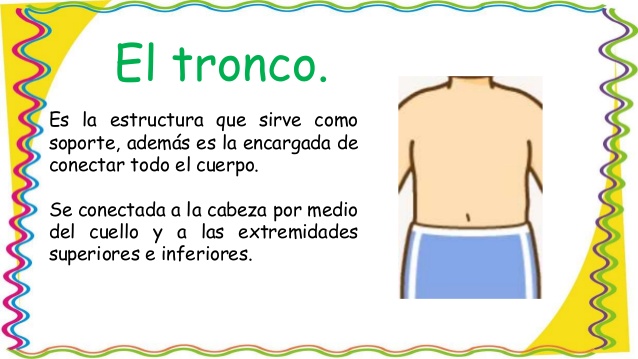 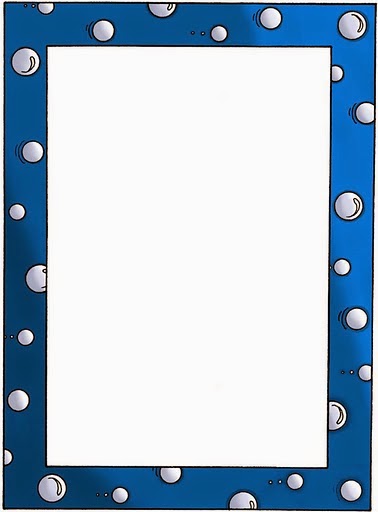 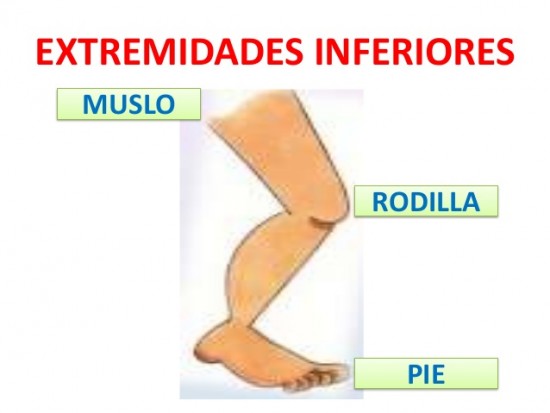 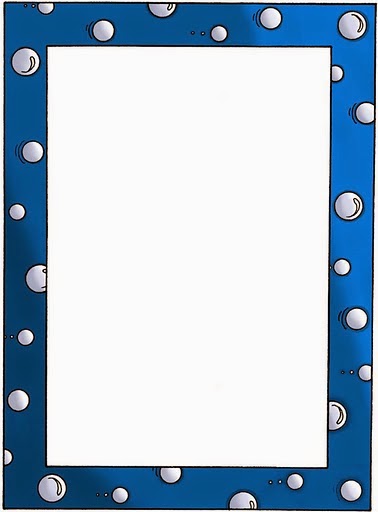 ¿ Cuántos tengo…?
Actividad:  Observa la imagen, comenta el número de partes que tenemos, describe su uso. ( pincha para que aparezca la cantidad)
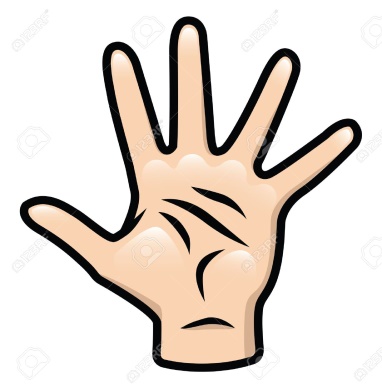 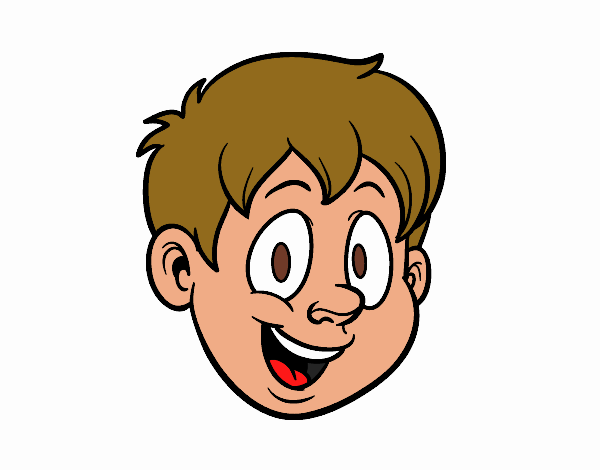 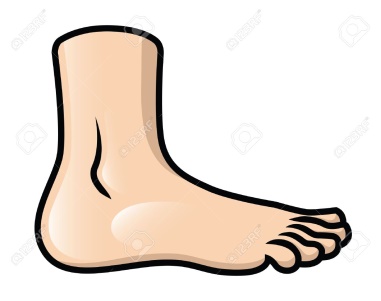 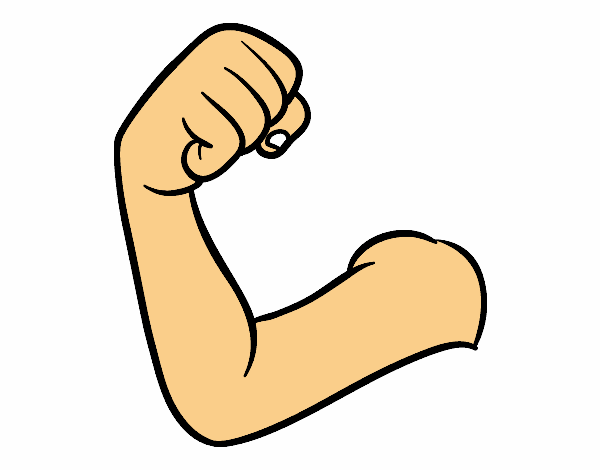 1
2
2
2